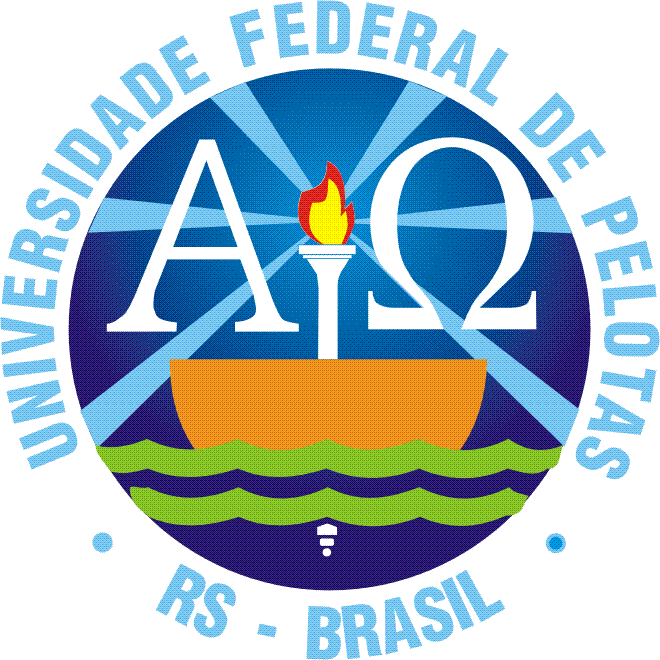 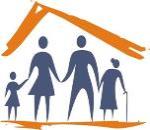 UNIVERSIDADE ABERTA DO SUS – UNASUSUNIVERSIDADE FEDERAL DE PELOTASESPECIALIZAÇÃO EM SAÚDE DA FAMÍLIAMODALIDADE À DISTÂNCIAMELHORIA DA ATENÇÃO À SAÚDE DE HIPERTENSOS E DIABÉTICOS DAESF CENTRAL 01 DE MARAU, RS
Gabriel Frizon Greggianin
Orientadora: Danieli Bluhm da Silva
Janeiro de 2015
Introdução: O município
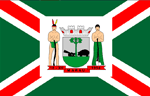 Principais características
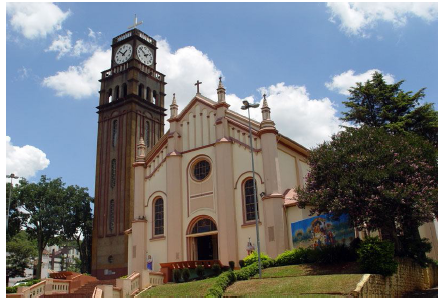 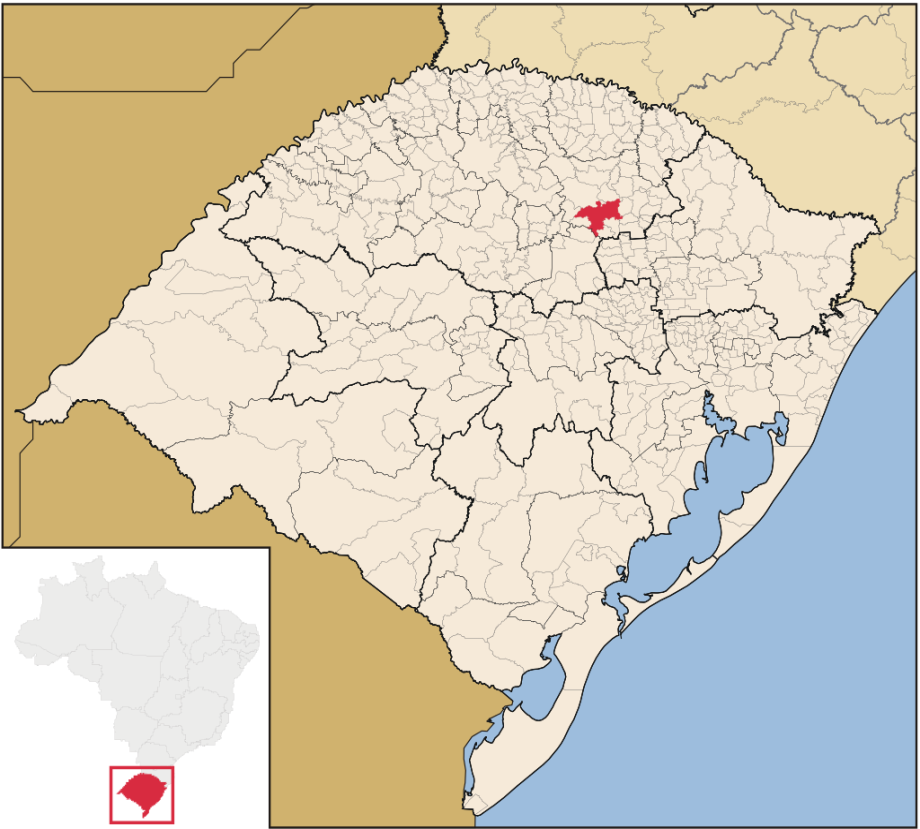 Introdução:  A UBS
População adscrita
A equipe
O processo de trabalho
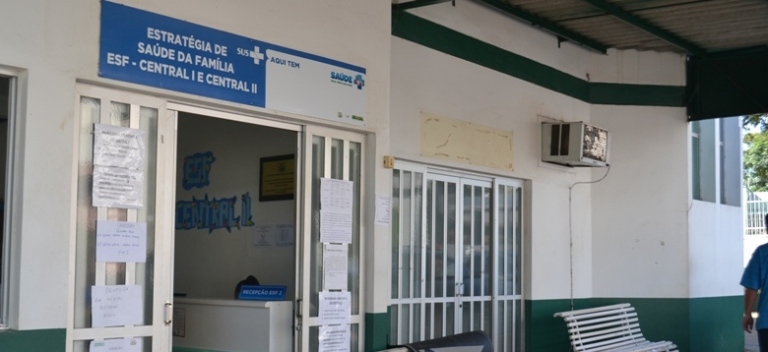 Situação da atenção a  hipertensos e diabéticos antes da intervenção
Busca ativa precária;
Ausência de registro específico;
Ausência de agendamento programático;
Ausência de controle de qualidade e integralidade do atendimento;
Ausência de monitoramento dos cuidados;
Objetivos:
Geral: Melhorar a atenção à saúde dos usuários hipertensos e diabéticos na ESF Central 01, Marau, RS.

Específicos:
 Ampliar a cobertura a hipertensos e/ou diabéticos
 Melhorar a qualidade da atenção a hipertensos e/ou diabéticos
 Melhorar a adesão de hipertensos e/ou diabéticos ao programa
 Melhorar o registro das informações
 Mapear hipertensos e diabéticos de risco para doença cardiovascular
 Promover a saúde de hipertensos e diabéticos
Metodologia:
Ações nos 4 eixos pedagógicos:

Monitoramento e avaliação

Organização e gestão do serviço

Engajamento público

Qualificação da pratica clínica
Objetivos, metas e resultados:
Objetivo 1: Ampliar a cobertura a hipertensos e/ou diabéticos

Meta: Cadastrar 80% dos hipertensos da área de abrangência 
De acordo com a estimativa possuímos 608 hipertensos, e durante os 3 meses da intervenção conseguimos cadastrar 86 hipertensos o que representa 14,1%.
O indicador de cobertura mostrou evolução de 5,4%(33) no primeiromês, 10,5%(64) no segundo mês e 14,1%(86) no terceiro mês.
Evolução mensal do indicador de cobertura de atenção ao hipertenso
Meta: Cadastrar 40% dos diabéticos da área de abrangência 

De acordo com as estimativas temos 150 diabéticos em nossa área e conseguimos cadastras 23 destes em 3 meses de intervenção.

Para diabéticos o indicador de cobertura mostrou evolução de 4%(6) no primeiro mês, 8,7%(13) nos segundo mês e 15,3%(23) no terceiro mês.
Evolução mensal do indicador de  cobertura do programa de atenção ao diabéticos.
Objetivo 2: Melhorar a qualidade da atenção a usuários hipertensos e/ou diabéticos

Meta: Realizar exame clínico apropriado, garantir a realização de exames complememtares, priorizar a prescrição de medicamentos da farmácia popular e realizar avaliação da necessidade de atendimento odontológico, em 100% dos hipertensos e diabéticos.

Resultado: atingimos as todas as metas de qualidade em 100% dos pacientes.
Objetivo 3: Melhorar a adesão dos usuários hipertensos e/ou diabéticos ao programa.

Buscar 100% dos hipertensos e diabéticos faltosos às consultas na unidade de saúde conforme a periodicidade recomendada.

Resultado: não tivemos nenhum faltoso as consultas agendadas.
Objetivo 4: Melhorar o registro das informações

Meta: Manter ficha de acompanhamento de 100% dos hipertensos e diabéticos cadastrados na unidade de saúde.

Resultados: todos os pacientes cadastrados na intervenção possuem ficha de acompanhamento adequadamente preenchida.
Objetivo 5: Mapear usuários hipertensos e diabéticos de risco para doença cardiovascular.

    Meta: Realizar estratificação do risco cardiovascular em 100% dos hipertensos e diabéticos cadastrados na unidade de saúde.

    Resultados: todos os pacientes cadastrados no programa tiveram estratificação de risco cardiovascular.
Objetivo 6: Promover a saúde dos usuários hipertensos e diabéticos

Garantir orientação nutricional sobre alimentação saudável, sobre atividade física, riscos do tabagismo e saúde bucal,  a 100% dos hipertensos e diabéticos.

Resultados: todos os pacientes cadastrados receberam orientações sobre todos os aspectos acima mencionados.
Discussão
Importância da intervenção: 
√ Para a equipe
√ Para o serviço
√ Para a comunidade

Rotina do serviço: 
√ Ações plenamente incorporadas
√ Mudanças necessárias
Reflexão crítica sobre o processo de aprendizagem:
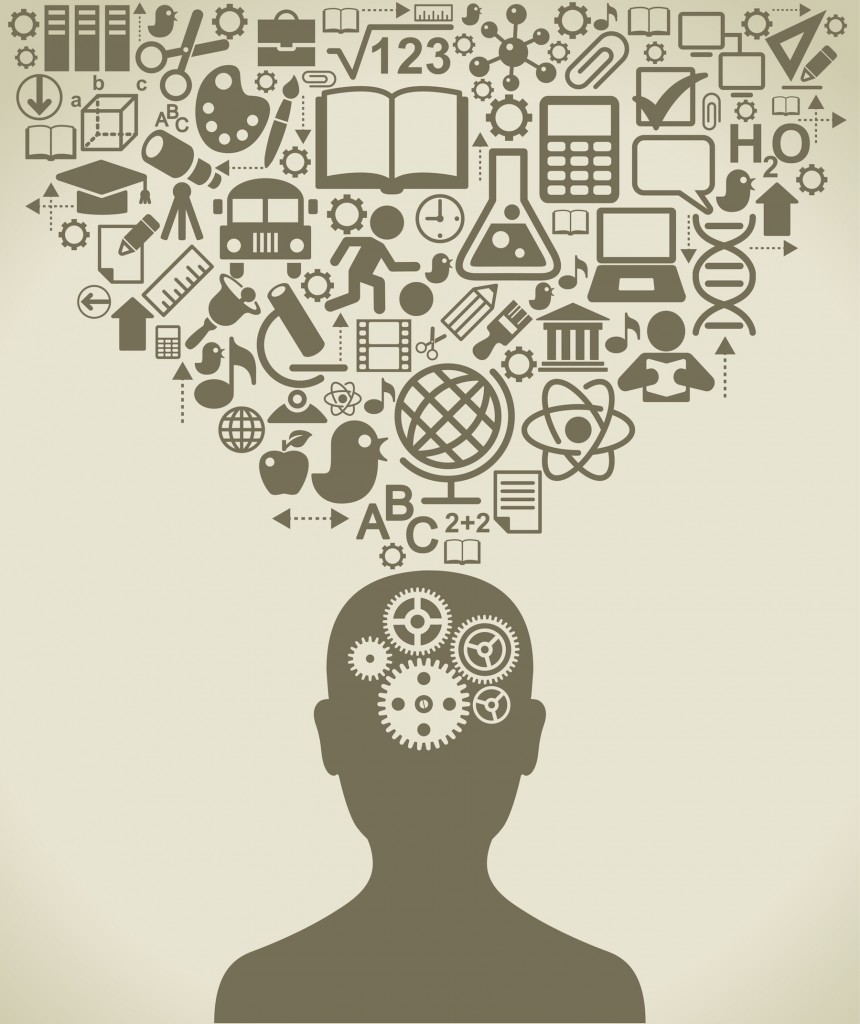 Agradecimentos
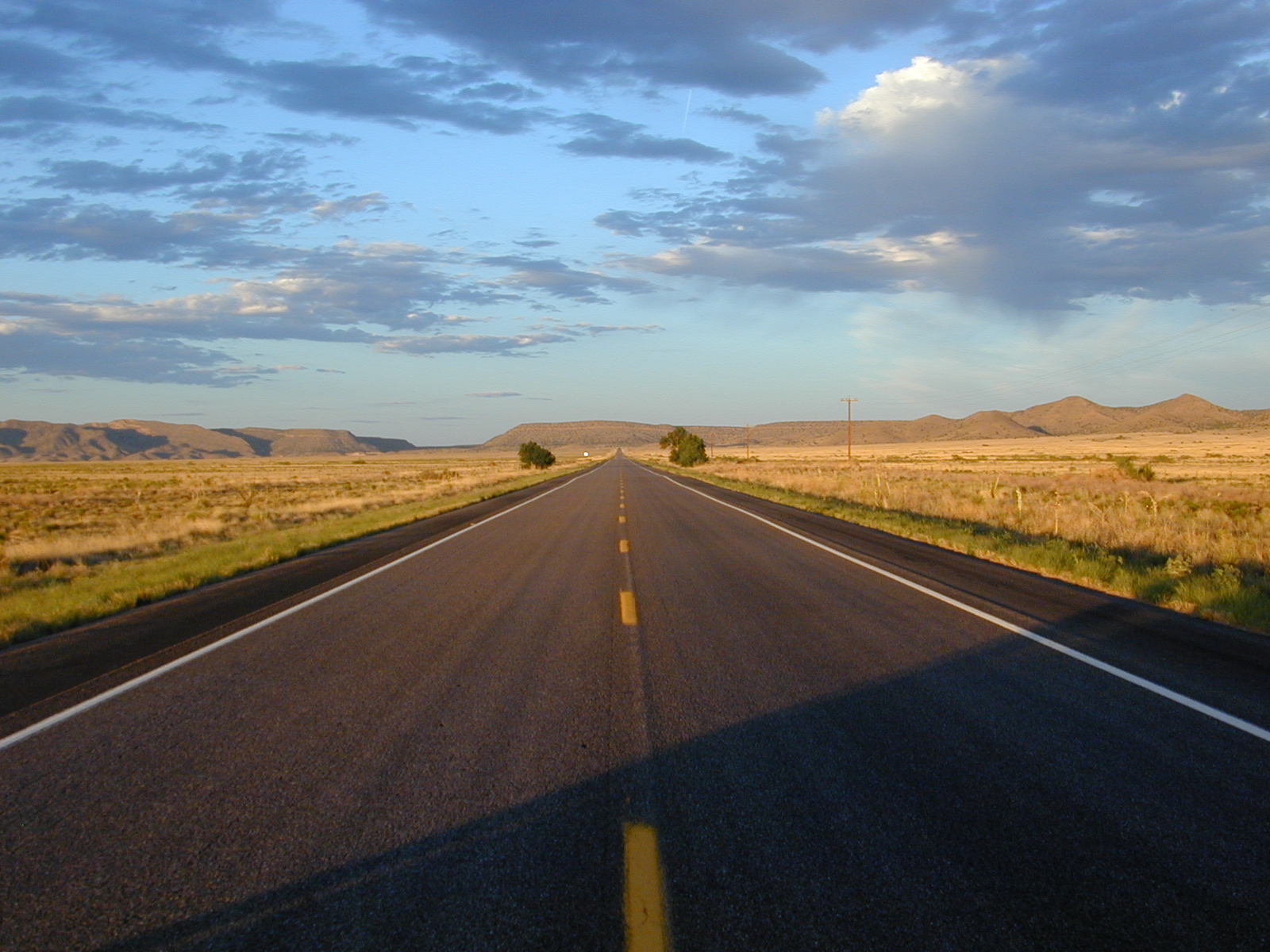